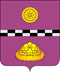 Отчет об исполнении бюджета сельского поселения «Серёгово»
за 2017 год
Отчет об исполнении бюджета
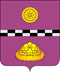 Бюджет сельского поселения«Серёгово» на 2017 год и плановый период 2018-2018годов
 утвержден Решением Совета сельского поселения«Серёгово» от 23.12.2016 г. №4-5/2 (изменения в 2017 году вносились 5 раз)
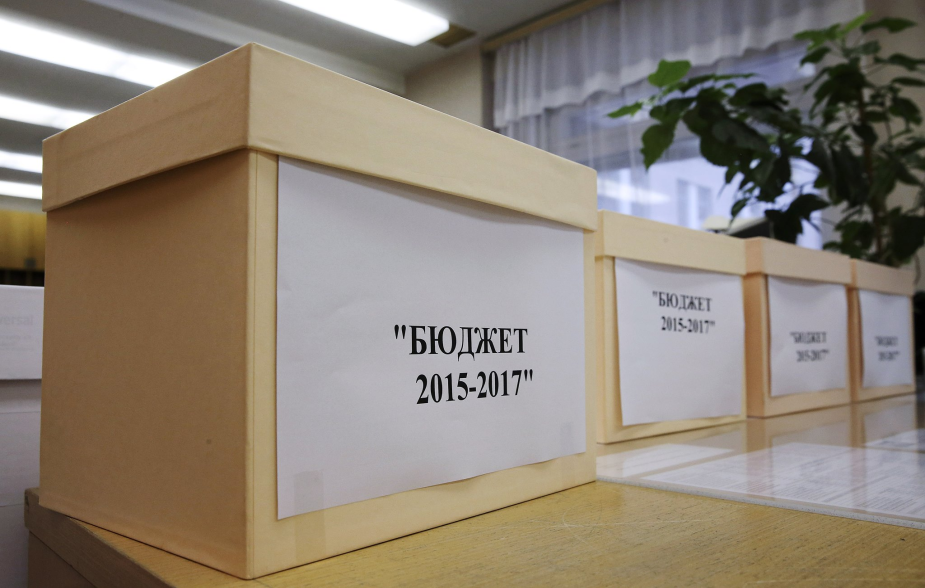 Отчет об исполнении бюджета
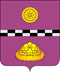 Основные параметры:
Доходы (факт)-2 814,275 тыс.рублей
Расходы (факт)-2 706,146 тыс.рублей
Профицит-108,129 тыс.рублей
Отчет об исполнении бюджета
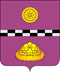 Отчет об исполнении бюджета
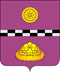 Отчет об исполнении бюджета
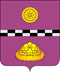 Отчет об исполнении бюджета
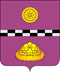 Налоговые доходы –
394,925 тыс.руб


 НДФЛ- 235,968 тыс.руб (59,80%)
 Налог на совокупный доход 0,765 тыс.руб. (0,2%)
 Государственная пошлина-1,7 тыс.руб (0,4%)
 Налог на имущество-156,492 тыс.руб (39,6%)
Отчет об исполнении бюджета
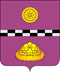 Неналоговые доходы –
76,773 тыс.руб.




 Арендная плата за имущество-24,352 тыс.руб (31,8%)
Доход, от оказания платных услуг – 9,94 тыс.руб (12,9%)
Штрафы, санкции, возмещение ущерба – 6,098 тыс.руб. (7,9%)
Прочие неналоговые доходы- 36,383 тыс.руб (47,4 %)
Отчет об исполнении бюджета
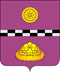 Безвозмездные поступления–
2 342,577 тыс.руб


 Субвенции-169,056 тыс.руб (7,2%)
 Дотации- 2 173,521 тыс.руб (92,8%)
Отчет об исполнении бюджета
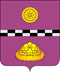 Муниципальная программа « Развитие жилищно-коммунального хозяйства и повышение степени благоустройства  СП «Серёгово» 753,510 тыс.руб.
Муниципальная программа «Пожарная безопасность в населённых пунктах на территории СП «Серёгово» 10,800 тыс.руб.
Отчет об исполнении бюджета
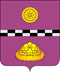 Отчет об исполнении бюджета
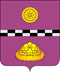 Отчет об исполнении бюджета
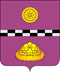 Спасибо 
за внимание!


Разработчик: Финансовое управление АМР «Княжпогостский», адрес: 169200, г.Емва, ул.Дзержинского, д.81. Тел.: 8 (82139) 2-14-78